Políticas públicasContexto nacional y regional
Giovanni Cano
giovanni.cano@gmail.com
Cel. 3128280593
Protección integral
Políticas públicas como herramienta de materialización
2
12/08/2015
Protección integral y situación irregular
3
12/08/2015
FINALIDAD DEL CÓDIGO DE INFANCIA Y ADOLESCENCIA
Este Código tiene por finalidad garantizar a los niños, a las niñas y a los adolescentes su pleno y armonioso desarrollo para que crezcan en el seno de la familia y de la comunidad, en un ambiente de felicidad, amor y comprensión. Prevalecerá el reconocimiento a la igualdad y la dignidad humana, sin discriminación alguna.
4
12/08/2015
DEFINICIÓN POLÍTICA PÚBLICA (LEY 1098/2006)
El Código de la Infancia y la Adolescencia, conceptualiza en el Artículo 201. “DEFINICIÓN DE POLÍTICAS PÚBLICAS DE INFANCIA Y ADOLESCENCIA: Para los efectos de esta ley, se entienden por políticas públicas de infancia y adolescencia, el conjunto de acciones que adelanta el Estado, con la participación de la sociedad y de la familia, para garantizar la protección integral de los niños, las niñas y los adolescentes. Las políticas públicas se ejecutan a través de la formulación, implementación, evaluación y seguimiento de planes, programas, proyectos y estrategias”.
5
12/08/2015
antecedentes
2013
ABC de la Política pública de primera infancia, infancia y adolescencia
2006
Municipios y departamentos por la infancia y la adolescencia
8 prioridades
2011
Guía para alcaldes
TOTOYA
Política como conciencia colectiva. No es un documento
2015
Plan Nacional de Desarrollo (Ley 1753 Art. 83)
RIA infancia y adolescencia
2011
Rendición pública de cuentas
2013
Fundamentos Cero a Siempre
Realizaciones
RIA
2012
Guía de inclusión en los planes de desarrollo. 
Derecho al desarrollo integral
2009
Plan de Infancia 2009-2019
Categorías de derechos
2011
Acuerdos 50 y 57
PPIA
PPJ
2013
Ley 1622
Estatuto de ciudadanía juvenil
6
12/08/2015
SITEMA NACIONAL DE BIENESTAR FAMILIARDecreto 936 de 2013
7
¿QUÉ ES?
El Sistema Nacional de Bienestar Familiar es el conjunto de agentes, instancias de coordinación y articulación y de relaciones existentes entre éstos para dar cumplimiento a la protección integral de los niños, niñas y adolescentes y el fortalecimiento familiar en los ámbitos nacional, departamental, distrital, municipal.
8
SERVICIO PÚBLICO DE BIENESTAR FAMILIAR
Se entiende como Servicio Público de Bienestar Familiar el conjunto de acciones del Estado que se desarrollan para cumplir en forma integral y permanente con el reconocimiento, la garantía, protección y restablecimiento de los derechos de los niños, niñas y adolescentes, así como la prevención de su amenaza o vulneración y el fortalecimiento familiar.
9
OBJETIVOS DEL SISTEMA NACIONAL DE BIENESTAR FAMILIAR
Lograr la protección integral de la primera infancia, la infancia y la adolescencia y promover el fortalecimiento familiar a través de una respuesta articulada y oportuna del Estado bajo el principio de corresponsabilidad con la familia y la sociedad.

2. Promover la formulación, implementación, seguimiento y evaluación de políticas de primera infancia, infancia y adolescencia y fortalecimiento familiar en los ámbitos nacional y territorial con enfoque diferencial.

3. Lograr que la primera infancia, la infancia y la adolescencia y el fortalecimiento familiar sean una prioridad social, política, técnica y financiera en el ámbito nacional y territorial.

4. Mejorar el ejercicio de la participación y movilización social en torno a la protección integral de la primera infancia, la infancia, la adolescencia y el fortalecimiento familiar en los niveles nacional y territorial.

5. Evaluar y hacer seguimiento del estado de realización de derechos de los niños, niñas y adolescentes.
10
OPERACION DEL SISTEMA NACIONAL DE BIENESTAR FAMILIAR
Todos los niveles territoriales
Composición mixta y plural
Formulación de planes de acción anual
Coordinado por el ICBF
Apoyo de las mesas de infancia, adolescencia y familia de los consejos territoriales de política social en los ámbitos departamental, distrital y municipal
11
AGENTES DEL SISTEMA NACIONAL DE BIENESTAR FAMILIAR
Entidades fundamentales para la protección integral de niños, niñas y adolescentes.
Entidades que por sus competencias aportan al funcionamiento y objetivos del Sistema Nacional de Bienestar Familiar.
Las organizaciones de la sociedad civil y de la cooperación internacional que desarrollen líneas de acción en infancia, adolescencia y fortalecimiento familiar.
Las demás entidades o instituciones, públicas o privadas, que contribuyan o estén llamadas a contribuir, de acuerdo con su objeto de constitución o a mandato de ley o reglamento, a garantizar, directa o indirectamente, la prestación del servicio público de bienestar familiar.
12
INSTANCIAS DEL SNBF
Instancia de decisión y orientación
Instancia de operación
Instancias de desarrollo técnico
Instancias de Participación


Nota: Las mesas departamentales, distritales y municipales de infancia, adolescencia y familia o quien haga sus veces serán instancias de operación de carácter permanente. Estas mesas sesionarán según las necesidades determinadas por el plan de acción del Sistema Nacional de Bienestar Familiar en su jurisdicción
13
Responsabilidades entidades territoriales
1. Diseñar, ejecutar y evaluar las políticas públicas de infancia, adolescencia y fortalecimiento familiar.
2. Concurrir en el marco de sus competencias al gasto social dirigido a la protección integral de niños, niñas y adolescentes y al fortalecimiento familiar a través de la promoción, financiación o cofinanciación de proyectos de inte rés social, tales como vivienda de interés social, deporte, recreación, cultura, restaurantes escolares y la atención a grupos de población que se encuentren en situación de vulnerabilidad, personas en situación de desplazamiento, adultos mayores, madres cabeza de familia y niños, niñas, adolescentes y jóvenes, entre otros, de acuerdo con su disponibilidad presupuestal.
3. Hacer el seguimiento al estado de realización de los derechos de niños, niñas y adolescentes.
4. Promover la participación de niños, niñas y adolescentes en todo el ciclo de la política pública.
14
Estructura del snbf en el municipio
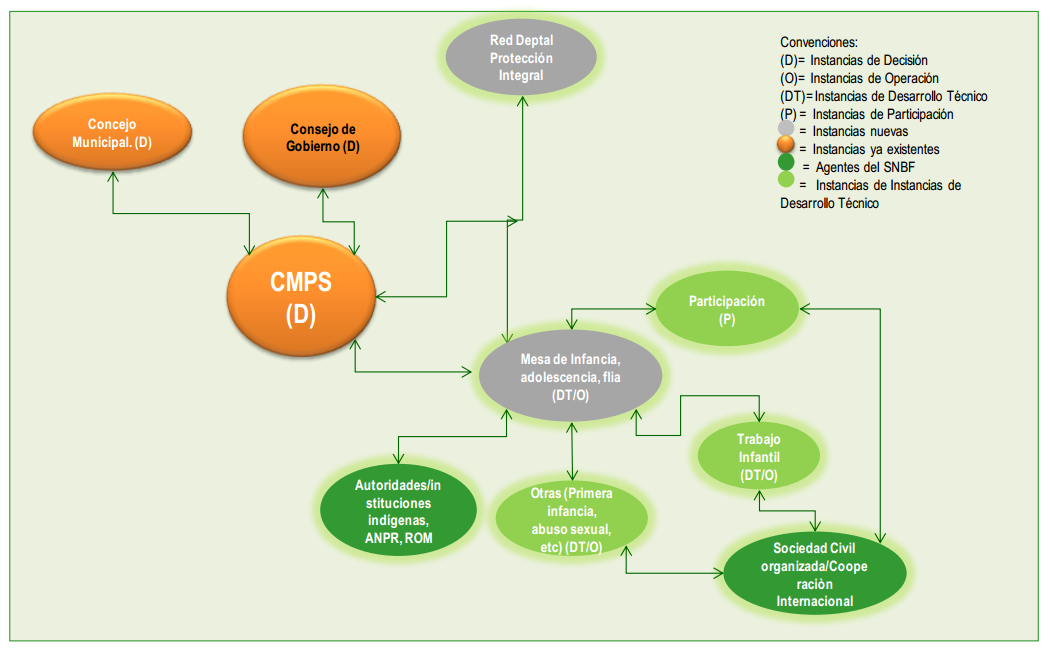 15
Política de infancia y adolescencia de pereira
16
12/08/2015
adopción
Art. 1. Adóptese para el Municipio de Pereira, la Política Pública de Primera Infancia, Infancia y Adolescencia denominada “PEREIRA MUNICIPIO AMIGO DE LA PRIMERA INFANCIA, INFANCIA Y ADOLESCENCIA” como política social prioritaria, tendiente a garantizar a niños, niñas y adolescentes del municipio de Pereira, su pleno y armonioso desarrollo desde la concepción, durante su gestación, nacimiento y hasta los 18 años de edad, así como el goce efectivo de derechos, a través del reconocimiento, garantía, prevención de su vulneración, restitución y restablecimiento de los derechos amenazados, inobservados y/o vulnerados en los ambientes familiares, educativos, comunitarios, sociales e institucionales.
17
12/08/2015
principios
Interés superior
Prevalencia
Protección integral
Equidad
Integralidad y articulación de políticas
Prioridad de políticas
Prioridad de inversión
Transparencia y eficiencia
Universalidad
Intersectorialidad
Calidad
Indivisibilidad
Progresividad
Corresponsabilidad
Exigibilidad
18
12/08/2015
Objetivo General
Garantizar la existencia, el desarrollo, la protección, la participación y la movilización social de los niños, niñas y adolescentes en el Municipio de Pereira, mediante la  generación de condiciones  que favorezcan  el desarrollo integral  y la calidad de vida desde los  principios de  equidad, inclusión, diversidad y territorio.
19
12/08/2015
Objetivos Específicos
Generar las oportunidades y las condiciones  necesarias desde la concepción,  la gestación, la primera infancia, la infancia y la adolescencia para garantizar la  vida,  así como las condiciones sociales y de salud física y mental requeridas para estar protegidos o ser rescatados de lo que vulnere la integridad física y el desarrollo orgánico y psicosocial  de niños, niñas y adolescentes,  en ambientes protectores de su  existencia  y de su bienestar.  
Propiciar las condiciones necesarias para que niños, niñas y adolescentes participen activamente en sus procesos de potenciación de talentos y habilidades, educación y formación, mediante la generación de ambientes y procesos de interacción para el ejercicio pleno de la ciudadanía y el protagonismo infantil.
20
12/08/2015
Objetivos Específicos
Promover el reconocimiento, el respeto,   el cuidado y la protección  por la integridad  y la calidad de vida  de la primera infancia, la infancia y la adolescencia  mediante el fortalecimiento de los escenarios  familiares, comunitarios, sociales y culturales, en los cuales transcurre su cotidianidad.
Fortalecer las instituciones  que trabajan  con el desarrollo y la protección  de la primera infancia, la infancia y la adolescencia   en el municipio, mediante procesos de formación y actualización permanentes.
Fortalecer la atención integral a la primera infancia, la infancia y la adolescencia.
21
12/08/2015
Objetivos Específicos
Construir y operativizar el sistema de información único y georeferenciado que permita monitorear la situación de garantía, restitución y restablecimiento de derechos a niños, niñas y adolescentes de manera integral en el contexto municipal.
Implementar el sistema de monitoreo, seguimiento y evaluación de la política pública de primera infancia, infancia y adolescencia.
22
12/08/2015
estructura
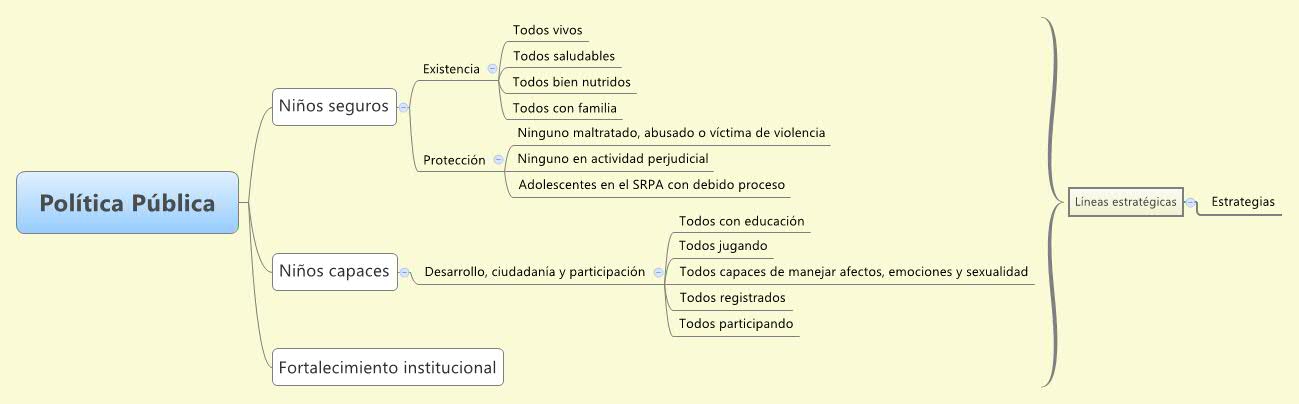 23
12/08/2015
Arquitectura institucional
Fortalecimiento del CAIVAS y el CAVIF
Articulación de acciones con centros de atención para usuarios de SPA.
Tratamiento especial a la primera infancia.
 Creación e implementación de la red de hogares de paso.
Creación de que la comisión interinstitucional para la puesta en marcha del sistema único de información.
Creación de meses institucionales y construcción de lineamientos por parte del comité temático de infancia y adolescencia. 
Diseño de estrategias de difusión de la política pública.
24
12/08/2015
Oferta programática
Prioridad en atención primaria en salud.
Educación inclusiva a niños niñas y adolescentes en condición de discapacidad .
Implementación de la ENETI
Formulación de un plan de acción de la política a cuatro años.
25
12/08/2015
Gestión del conocimiento
Programa de formación permanente en derechos de infancia adolescencia va dirigido a servidores públicos.
26
12/08/2015
Movilización social
Creación de mecanismos de participación, protagonismo de movilización social de madres gestantes, niños, niñas y adolescentes.
Los mecanismos de participación deberán responder al momento del ciclo vital y ser considerados en la toma de decisiones que afectan la vida de los menores de edad y sus familias.
Fortalecimiento de espacios de participación y expresiones organizativas de niños, niñas y adolescentes.
27
12/08/2015
Seguimiento y monitoreo
Creación del sistema único de información.
 Rendición pública de cuentas.
Conformación de la comisión de monitoreo, diseño, seguimiento, evaluación y mejoramiento el proceso implementación de la política pública.
28
12/08/2015
Conceptos básicos
29
12/08/2015
Monitoreo, seguimiento y evaluación
30
12/08/2015
Adaptado Minhacienda
¿Qué es una evaluación?
“Una evaluación se debe entender como una investigación sistemática y objetiva aplicada en alguno de los diferentes eslabones de la cadena de resultados o valor (insumos, procesos, productos, resultados e impactos) que tiene como finalidad mejorar el diseño, la implementación, la ejecución y los efectos de un plan, política, programa o proyecto a través de la toma de decisiones”
DSEPP-DNP, 2010
31
12/08/2015
Perspectivas de evaluación
32
12/08/2015
Adaptado Sinergia
Evaluación Ejecutiva E2+
Da una visión general de la política.
Identifica problemas y genera propuesta de mejora del desempeño.
Detecta cuellos de botella en la cadena de resultados y la cadena de entrega.
Genera recomendaciones sobre cómo perfeccionar el diseño y procesos de la política.
Evalúa el grado de satisfacción de los beneficiarios.
33
12/08/2015
Limitaciones
No puede probar estadísticamente si la política causó el resultado.
No puede atribuir resultados exclusivamente al programa. 
No analiza impactos
34
12/08/2015
Ventajas
Flexible
Utiliza tiempos cortos
Análisis detallado de cadenas de resultado y de entrega
Usa información secundaria
Incorpora la percepción de los beneficiarios
35
12/08/2015
La cadena de resultado
36
12/08/2015
Fuente: DNP
Modelo de creación de valor público
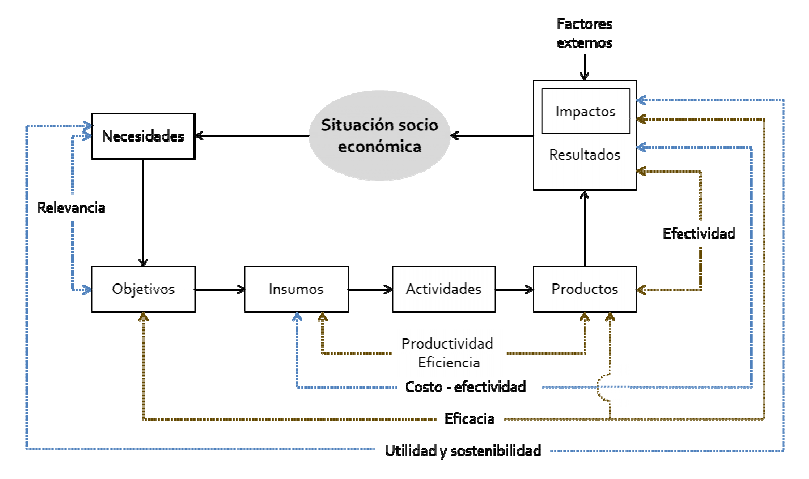 37
12/08/2015
Fuente: DNP
Ejemplo de cadena de resultado
Mejor calidad de vida de los niños y las niñas debido a un mejor estado nutricional
Impacto
Mejores niveles de aprendizaje
Mayores niveles de asistencia de los alumnos
Mejor nivel nutricional
Resultado
600 niños y niñas atendidos diariamente
Complementos alimenticios entregados diariamente
400 padres sensibilizados en temas de nutrición
300 cartillas pedagógicas entregadas
Producto
Formulación de un programa de alimentación escolar
Entrega de tres raciones diarias de comida a los niños y las niñas
Cuatro jornadas de sensibilización a los padres sobre nutrición
Actividades
320 millones de pesos
2 nutricionistas
300 cartillas pedagógicas
38
Insumo
12/08/2015
Fuente: PNG
La cadena de entrega
“La cadena de entrega es una herramienta metodológica que a través de la construcción de un “mapa de entrega”, permite identificar quienes son los principales actores que intervienen en el desarrollo de la política, determinar su contribución y nivel de efectividad en la entrega del resultado, y de esta forma identificar los cuellos de botella al interior de la misma, para así recoger los insumos necesarios para la formulación de un plan de mejora conducente al perfeccionamiento de la entrega del producto”
DNP
39
12/08/2015
Gracias
40
12/08/2015